«Нам как никогда нужно создать такую доктрину развития дошкольного детства, в которой бы вместе, «в одной упряжке», были государство, семья, работники системы образования, люди, которые выступают как защитники детства» А.Г. Асмолов.
Социальные акции:тематика акций, участники акций, правила поведения.
Виды акций
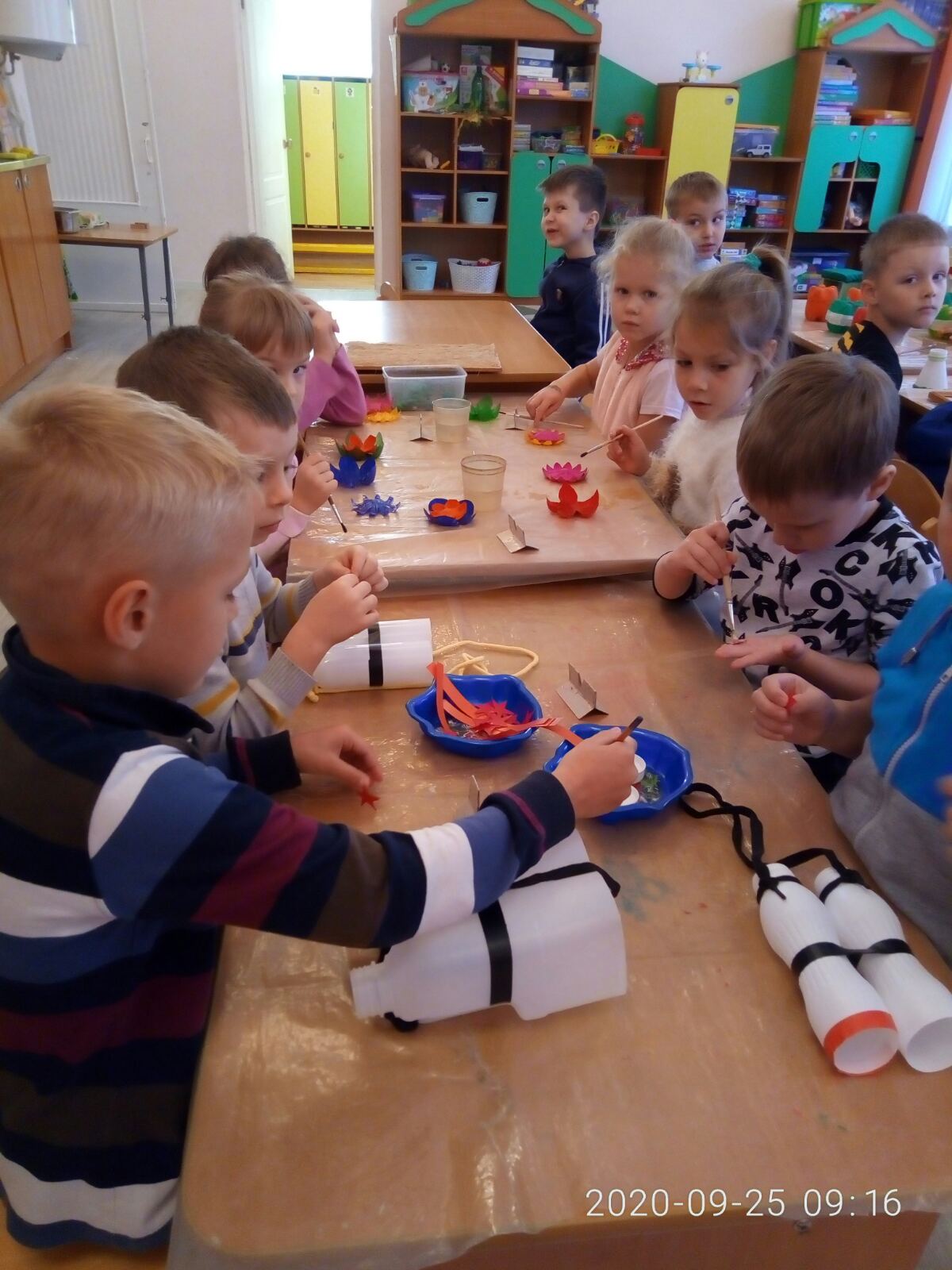 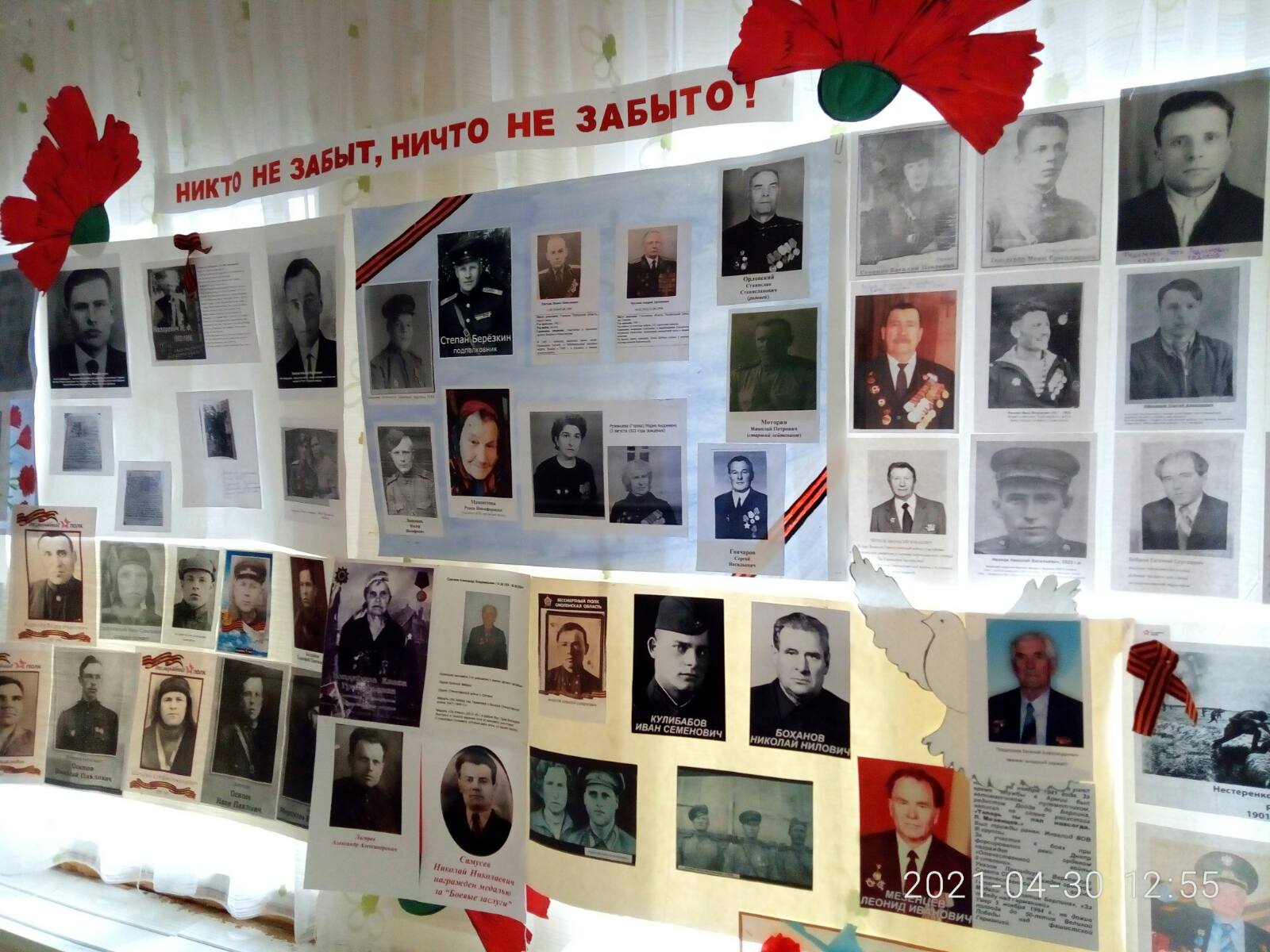 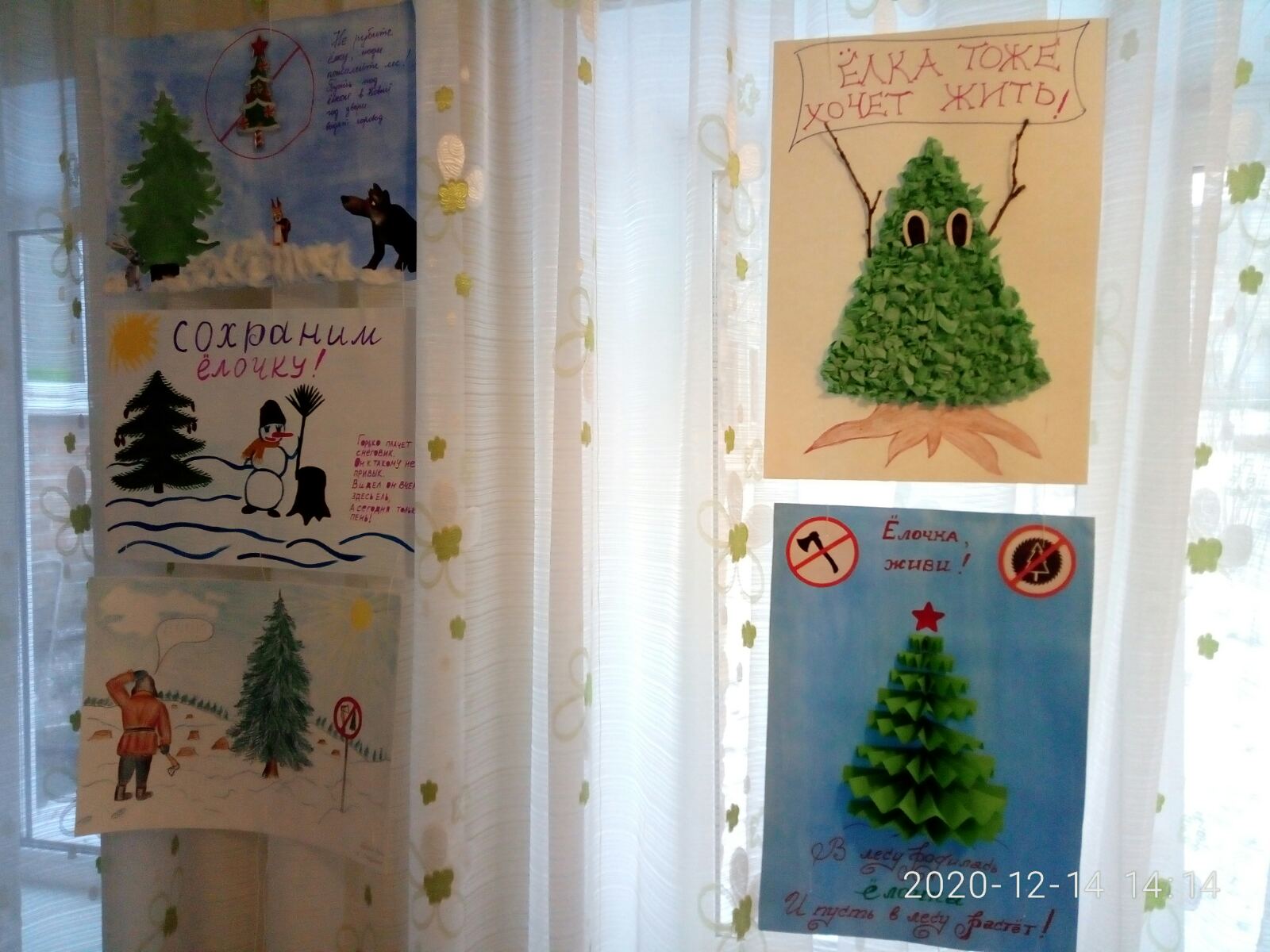 Акции различной направленности
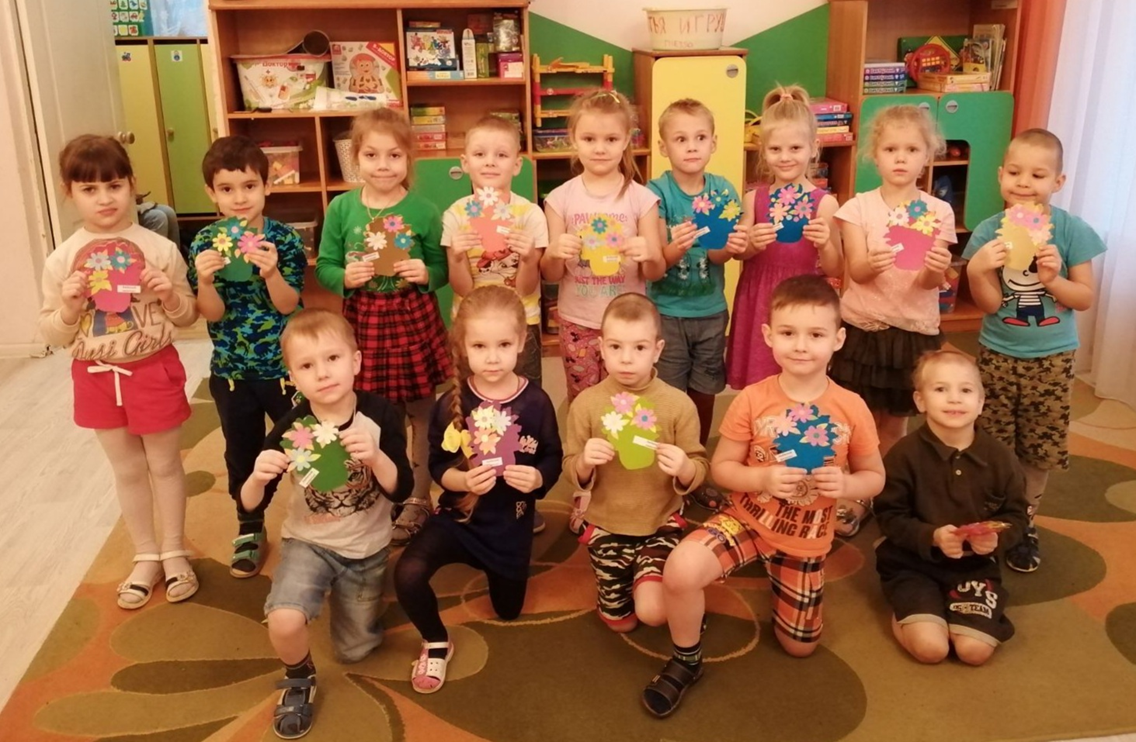 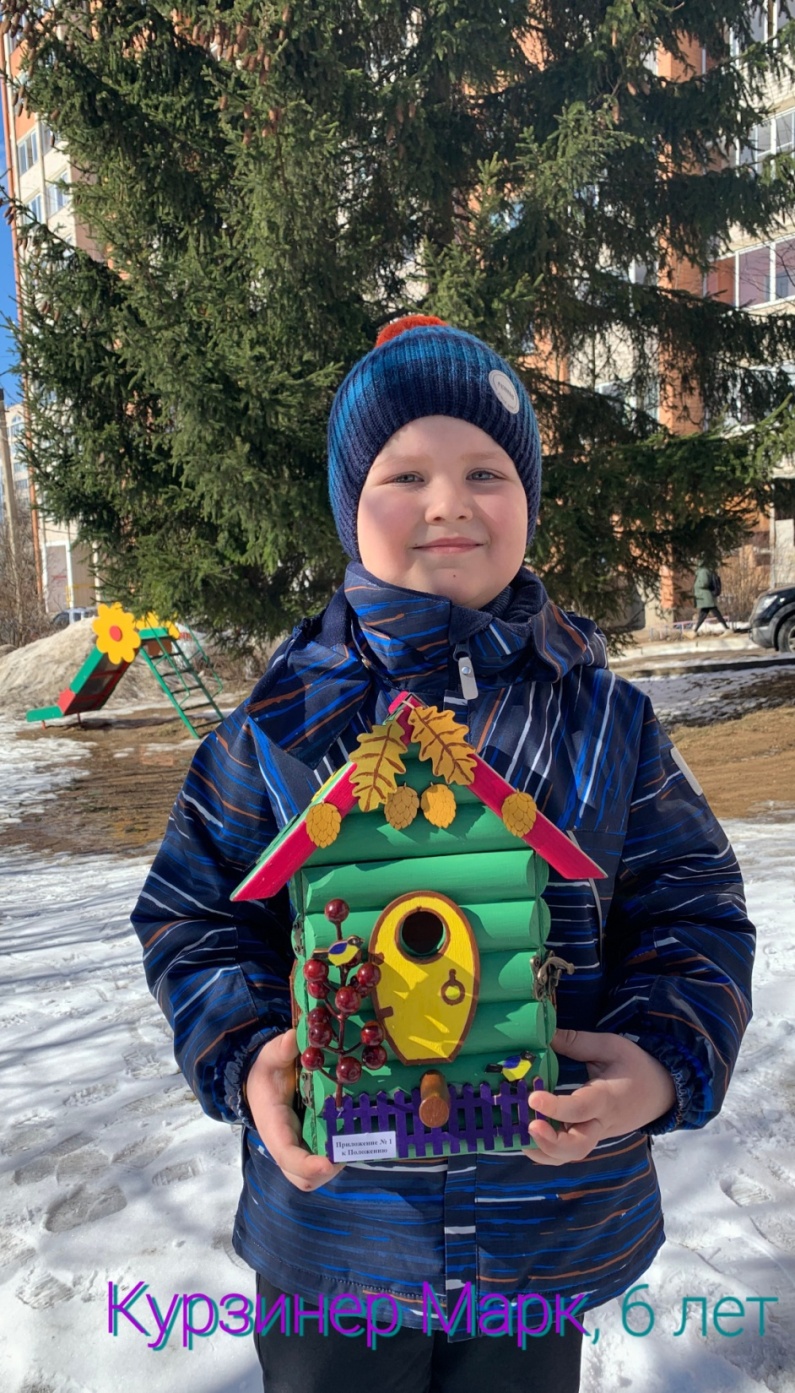 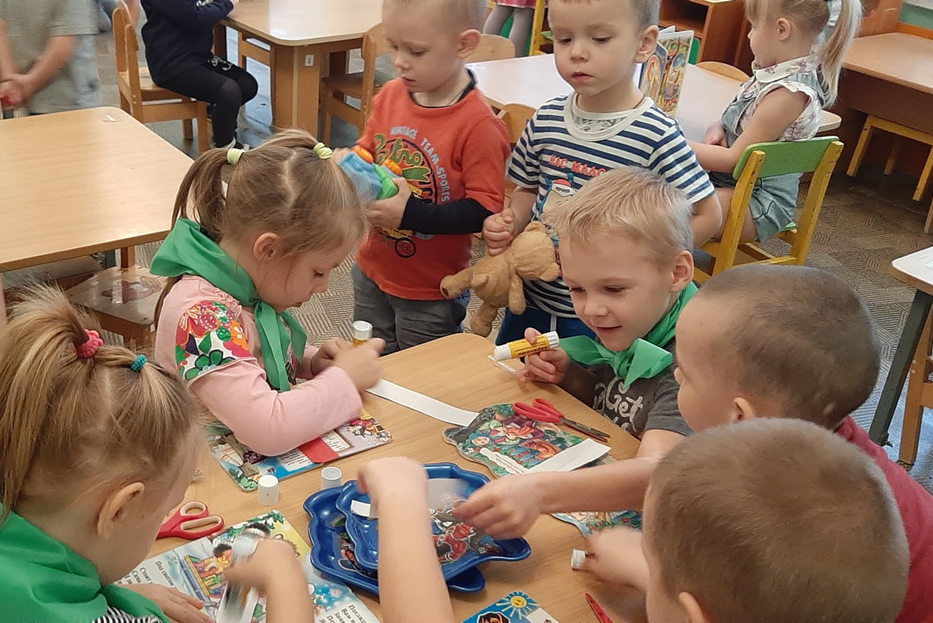 Алгоритм организации АкцииОпределение темы, цели и задач АкцииФормирование творческой группы (ответственные за организацию и проведение Акции)Подбор методов и форм проведенияОпределение сроков проведения (краткосрочная или долгосрочная акция)Составление плана проведения Акции (план мероприятий)Проведение мероприятий АкцииПодведение итогов в творческой группе
Результаты Акций
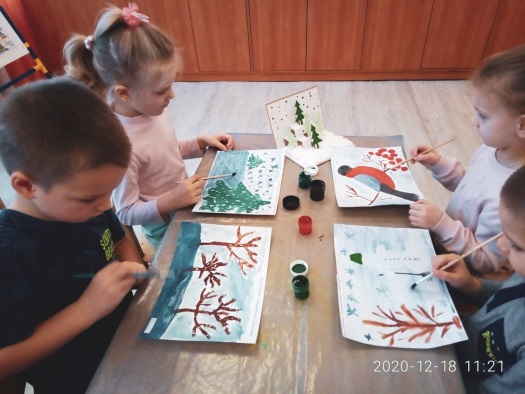 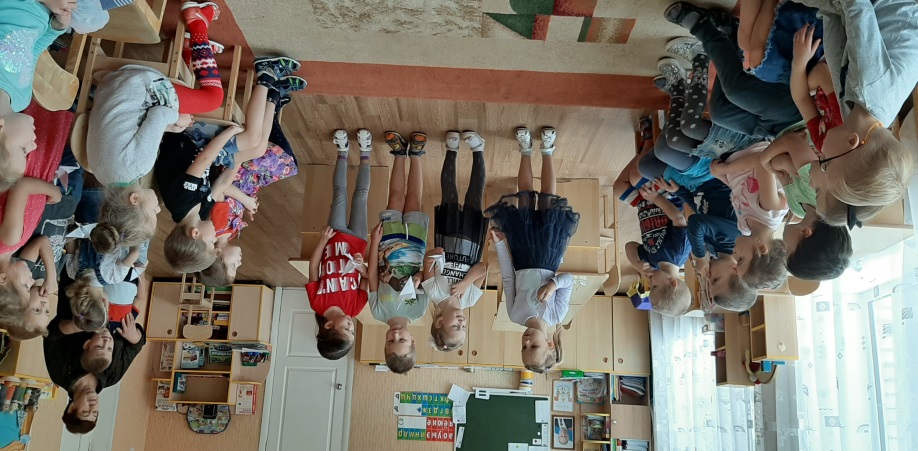 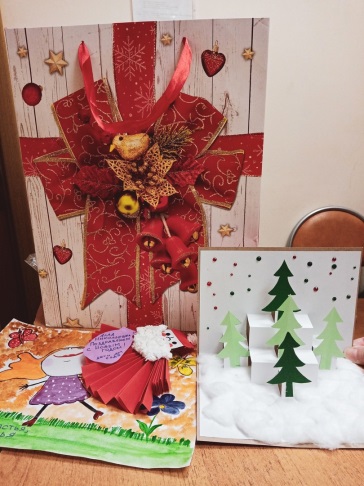 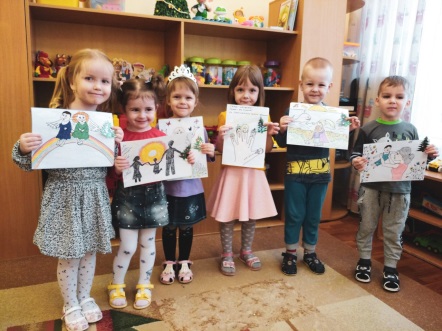 Результат проведения в ДОУ социальных акций
«Я верю в человека. Я верю в его добрые помыслы. Я верю, что все мы пришли для того, чтобы творить добро. И если мы будем это делать, будем все вместе, то нас ждет успех.» В.В.Путин
Спасибо за внимание!